Monday, February 22
Sporting News:
Playoff Bball – Girls Tuesday vs. Mercy 7:30 @ CAL
Boys Wednesday vs. Jtown 7:30 @ Mercy 
Senior Announcements:
Malibu Jack’s – This Thursday, February 25th @ 6:30
Class Announcements:
US History Agreements due Wednesday
Agenda:
Review Syllabus & New Rules; new daily sheet
Seating Assignments
Begin WWII Unit
Compare Treaty of Versailles & 14 Points
Dictators Group Assignment
Cornell & PPT on Entering the War
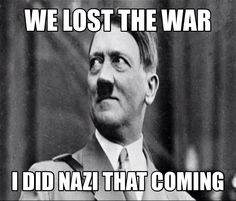 Monday, February 22
Learning Target:
I can explain why dictators took over in 1930s Europe and why the Japanese bomb Pearl Harbor
Vocabulary:
Fascism: system of government under a dictator, a capitalist economy subject to strict governmental controls, violent suppression of the opposition, and typically a policy of belligerent nationalism and racism.
Socialism: political and economic theory of social organization that advocates that the means of production, distribution, and trade should be owned or regulated by the community as a whole.
Tuesday, February 23
Sporting News:
Playoff Bball – Girls TONIGHT vs. Mercy 7:30 @ CAL; Boys Wednesday vs. Jtown 7:30 @ Mercy 
Senior Announcements:
Malibu Jack’s – This Thursday, February 25th @ 6:30
Class Announcements:
US History Agreements due tomorrow
WWII Comp Check & Packet due Friday
Agenda:
Seating Assignments
Cornell & PPT on Entering the War
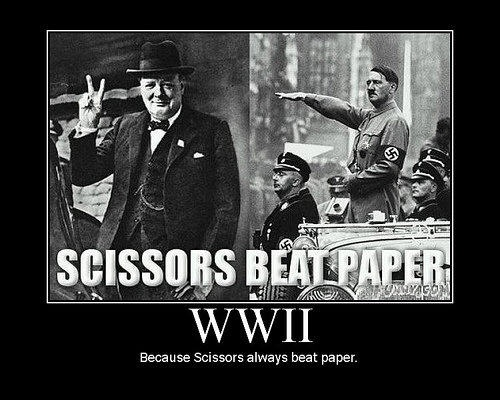 Tuesday, February 23
Learning Target:
I can explain why America enters WWII and what it meant for Americans at home.
Vocabulary:
Lend-Lease Act: 1941 law that authorized the president to aid any nation whose defense he believed was vital to American security

National War Labor Board: Created by American government to oversee the conversion of factories to War production and to monitor labor relations during wartime.
wEDNESDAY, February 24
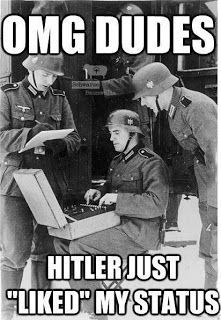 Sporting News:
Playoff Bball –Boys Wednesday vs. Jtown 7:30 @ Mercy 
Senior Announcements:
Malibu Jack’s – Tomorrow , February 25th @ 6:30 $16
Class Announcements:
US History Agreements due TODAY
WWII Comp Check & Packet due Friday
Agenda:
School Survey
WWII @ Home PPT & Cornell
Propaganda Creation
Wednesday, February 24
Learning Target:
I can explain why America enters WWII and what it meant for Americans at home.
Vocabulary:
Propaganda: information that is spread for the purpose of promoting some cause

Ration: a fixed portion that is allotted (especially in times of scarcity)
Thursday, February 25
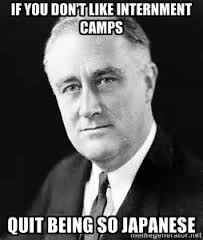 Sporting News:
Playoff Bball –Boys FRIDAY vs Bullitt East 7:30 @ Mercy 
Senior Announcements:
Malibu Jack’s – TONIGHT, February 25th @ 6:30 $16
Class Announcements:
WWII Comp Check & Packet due TOMORROW
Agenda:
Finish Propaganda Creation
Bad@$$ of the Week – Daniel Inouye
Japanese Internment Camps Reading & Quick Notes
Thursday, February 25
Learning Target:
I can explain how the war affected minorities and basic American freedoms
Vocabulary:
Executive Order 9066: authorized the removal of any or all people from military areas “as deemed necessary or desirable.” (Japanese)
Propaganda Posters – Remember…
Must be a creation of your own – nothing you’ve seen before
Make sure your message is one of the following:
Rationing
Buying War Bonds
Planting Victory Gardens
Women in the War
Military Recruitment
Leave very little white space on your poster
Im not judging your art, just your application of WWII propaganda
BADASS of the WEEK
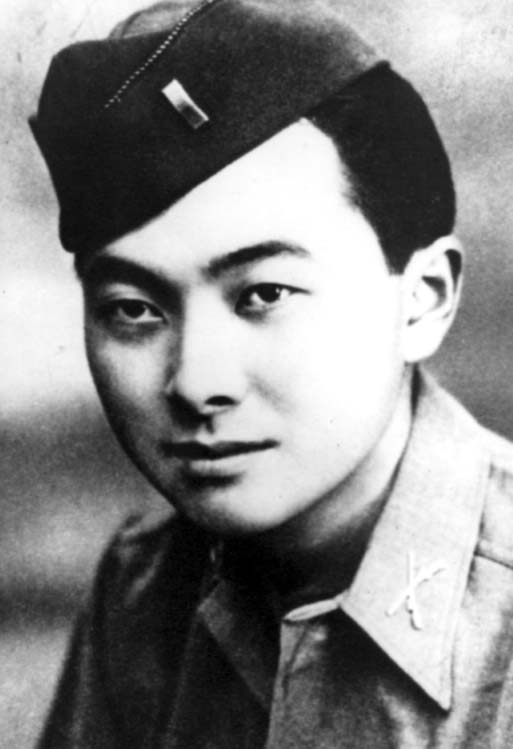 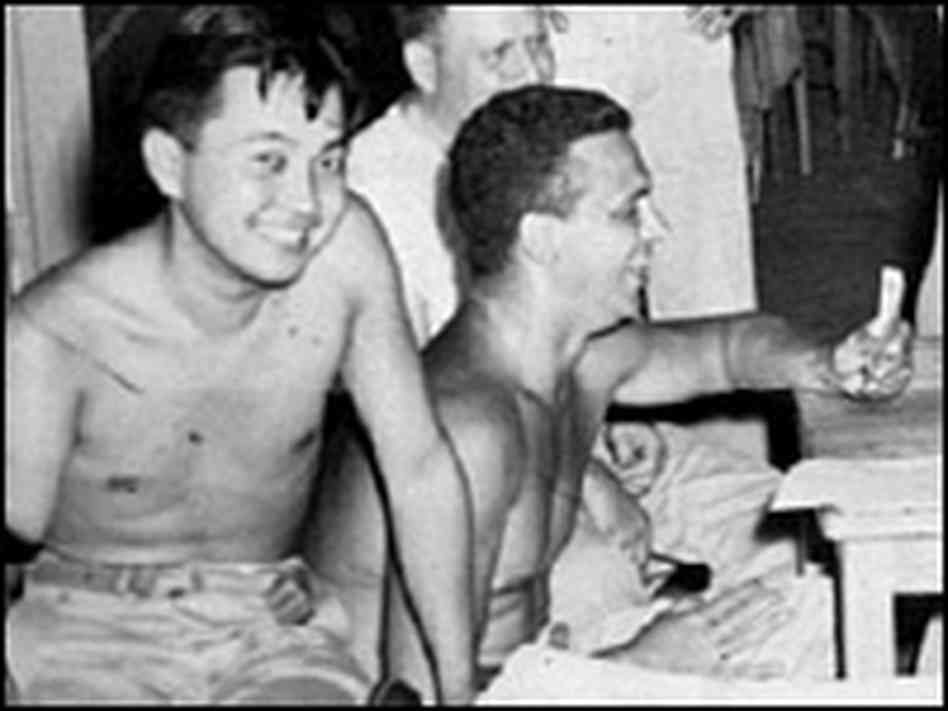 Daniel
Inouye
Friday, February 26
Sporting News:
Playoff Bball –Boys TONIGHT vs Bullitt East 7:30 @ Mercy 
Senior Announcements:
Class Announcements:
WWII Comp Check & Packet TODAY
Agenda:
Korematsu vs. United States
Finish Unit Exit Questions
Take Comp Check; score Unit Work Packet
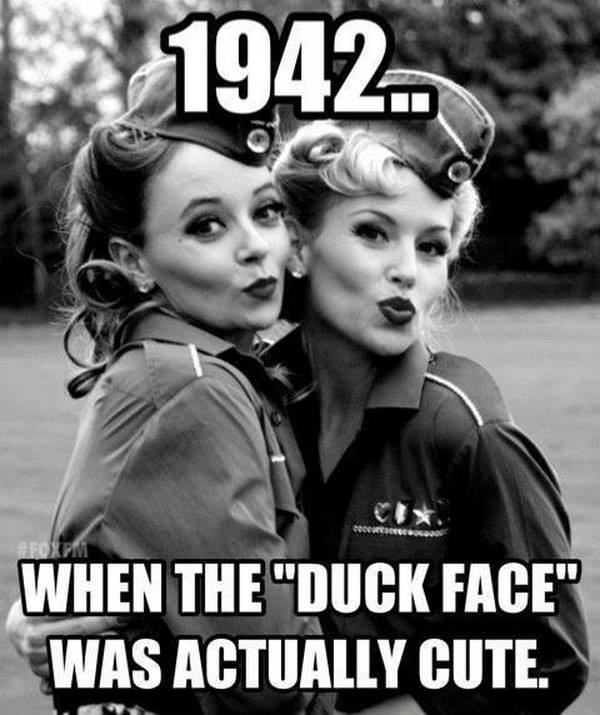 Monday, February 29
Sporting News:
Regional Bball vs Moore tomorrow @ 7:00 - $5 in café!!!
Senior Announcements:
Senior Trip Payments ASAP
Senior March Mania - TBA
Class Announcements:
Remediation after school; ESD
Agenda:
New Work Product for New Unit – Civil Rights History
Unit Vocab & Timeline
Begin Civil Rights PPT & Cornell
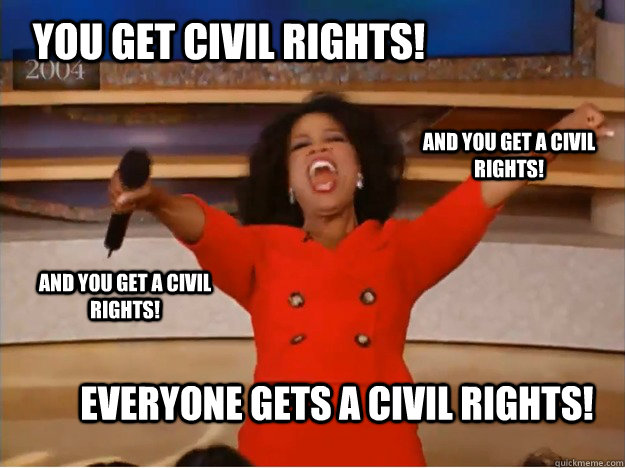 Monday, February 29
Learning Target:
I can explain the origins of Civil Rights struggles and define key terms that pertain to them
Vocabulary:
14th Amendment: defined national citizenship; states cannot restrict the basic rights of citizens or other persons; due process of the law
Monday, February 29
Exit Question(s):
1.) As review, how were the 13th-15th amendments ignored?

2.) What gave rise to Jim Crow laws?
Tuesday, March 1
Learning Target:
I can explain the origins of Civil Rights struggles and the different philosophies as to how to address them
Vocabulary:
W.E.B. du Bois: progressive activist who helped establish NAACP

disenfranchisement: denying or taking away the right to vote
Tuesday, March 1
Sporting News:
Regional Bball vs Moore tonight@ 7:00 - $5 in café!!!
Senior Announcements:
Senior Trip Payments ASAP
Senior March Mania - TBA
Class Announcements:
Remediation after school; ESD
Agenda:
Yesterday’s Exit Questions
Finish Unit Vocab & Timeline
Booker T Washington v DuBois Reading & Questions
Continue Civil Rights PPT & Cornell
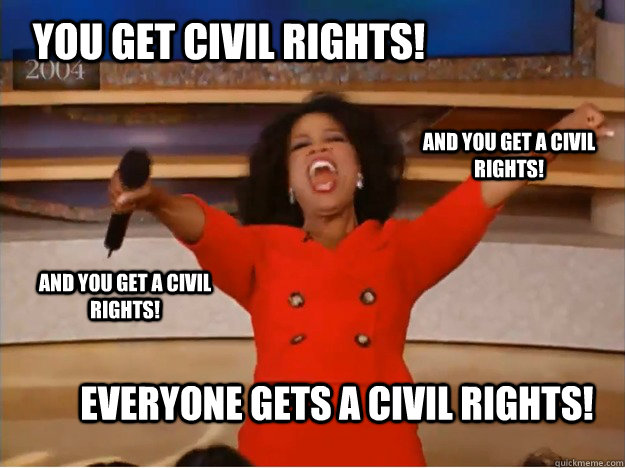 Tuesday, March 1
Exit Question(s):
1.) How did DuBois & Washington ideas differ?

2.) Whose ideas did you find most impactful & why?
Wednesday, March 2
Learning Target:
I can explain how the Civil Rights movement reemerged in the 1950s and the events that led to change
Vocabulary:
SCLC: is an African-American civil rights organization led by Dr. Martin Luther King, Jr.; non-violence; had a large role in the American Civil Rights Movement
Wednesday, March 2
Sporting News:
Regional Bball vs Doss Thursday @ Valley $7.00
Senior Announcements:
Senior Trip Payments ASAP
Senior March Mania – March 24th 
Class Announcements:
Remediation after school; ESD
Agenda:
Exit Question(s) from yesterday
Watch Eyes on the Prize Part 1 & Discuss
Secondary Source Reading on Emmett Till Case
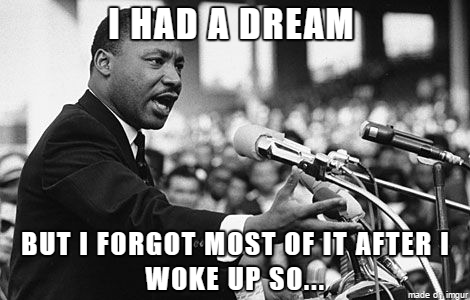 Wednesday, March 2
Exit Question(s):
1.) What is the significance of Brown v. Board?

2.) What major issue is demonstrated by the Emmett Till Case?
Thursday, March 3
Learning Target:
I can explain the origins of Civil Rights struggles and the different philosophies as to how to address them
Vocabulary:
Little Rock 9:  9 African American students who enrolled in High School but were denied following desegregation.
Thursday, March 3
Sporting News:
Regional Bball vs Doss @ Valley 7:30 $7.00; free bus
Senior Announcements:
Senior Trip Payments ASAP
Senior March Mania - TBA
Class Announcements:
Remediation after school; ESD; vocab quiz tomorrow
Agenda:
Finish Emmett Till Clip; complete reading
Yesterday’s Exit Questions
Begin Little Rock 9; complete reading
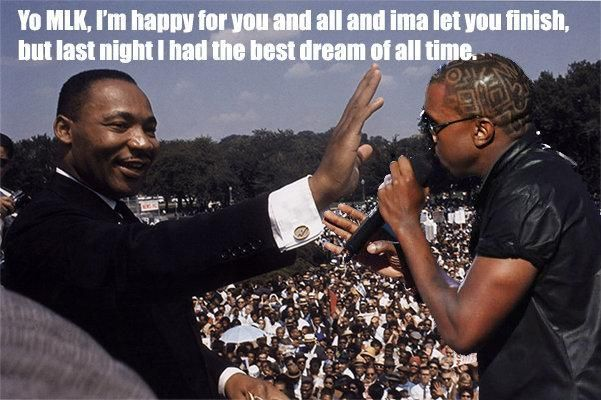 Thursday, March 3
Exit Question(s):
1.)Explain the bigger American issue (besides segregation and racism) at hand in the Little Rock 9 event?
Friday, March 4
Learning Target:
I can explain the origins of Civil Rights struggles and the events that led to change
Vocabulary:
De jure segregation: segregation that is imposed by law.
De facto segregation: segregation resulting from economic or social conditions or personal choice.
Friday, March 4
Sporting News:
Softball & Baseball begin this week!
Senior Announcements:
Senior Trip Payments ASAP
Senior March Mania – March 24th 
Class Announcements:
Remediation after school; ESD; Civil Rights Comp Check next Friday
Agenda:
Discuss debate; vocab quiz
Finish Little Rock 9; complete reading
Yesterday’s Exit Questions
Begin Lunch Counter Sit-Ins & Birmingham
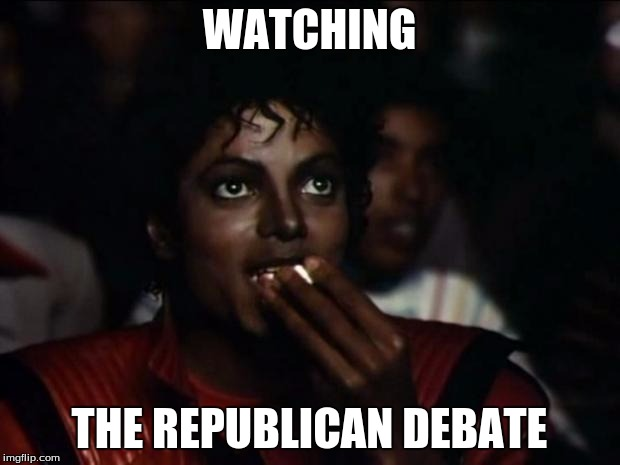 Friday, March 4
Exit Question(s):
1.)How effective were sit-ins? 

2.) Why were they effective?
Monday, March 7
Learning Target:
I can explain the origins of Civil Rights struggles and the events that led to change
Vocabulary:
MLK: Civil rights leader who took a nonviolent approach to the change.
Monday, March 7
Sporting News:
Softball & Baseball begin this week!
Senior Announcements:
Senior Trip Papers ASAP
Senior March Mania – March 24th 
Class Announcements:
Remediation after school; ESD; Civil Rights Comp Check Friday
Agenda:
Finish Friday’s Exit Questions
Begin Birmingham & Bus Boycott
Reading
Movie
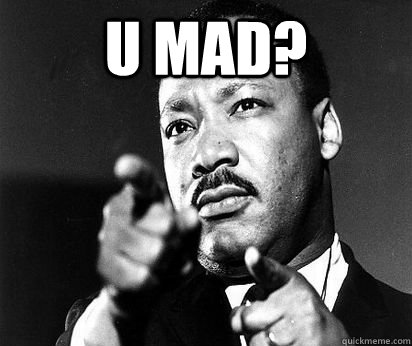 Group Readings
Group 1 – Freedom Rides
Group 2 – Rosa Parks Remembers
Group 3 – A New Leader Emerges (Document 4, pg 47)
Group 4 – Letter from a Birmingham Jail

Answer the questions at the end of your section and discuss them with your peers. As your classmates are explaining, be sure to actively listening/learning. 

Describe the impact your event had on the movement.
Monday, March 7
Exit Question(s):
   1.) From what other famous advocate did MLK get 	the idea of non-violent protest?

   2.) What did freedom rides, sit-ins and bus 	boycotts all have in common? (Think beyond 	non-violence)
Tuesday, March 8
Learning Target:
I can explain the origins of Civil Rights struggles and the events that led to change
Vocabulary:
Malcolm X: civil rights leader who encouraged violent responses to racial discrimination.
Tuesday, March 8
Sporting News:
Softball & Baseball begin this week!
Senior Announcements:
Senior Trip Papers ASAP
Senior March Mania – March 24th 
Class Announcements:
Remediation after school; ESD; Civil Rights Comp Check Friday
Agenda:
Catch up Begin Malcolm X, Black Panthers & Black Muslims
Readings
Movie
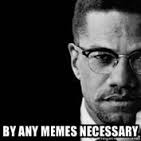 Civil Rights / Voting Rights Act
Visit the class Weebly
Click on CIVIL RIGHTS MOVEMENT tab, under Units
Find the Provisions of the Civil Rights Act & the Provisions of the Voting Rights Act
Choose one provisions of each, and tweet about them (excitement or displeasure)
In your tweet, include a hashtag as well as @FCCoachAbell
If you don’t have a Twitter, write your tweets out on paper and staple to the back of your packet
Tuesday, March 8
Exit Question(s):
	1.) Why did Malcolm X 	disagree with the idea on non-	violence?
	2.) Use a Venn diagram like 	this to compare the ideas on 	civil rights between Malcolm X, 	MLK Jr & NOI
MLK
MX
NOI
Wednesday, March 9
Learning Target:
I can explain the origins of Civil Rights struggles and the events that led to change
Vocabulary:
Black Panthers: a militant political organization set up in the US in 1966 to fight for black rights.
Wednesday, March 9
Sporting News:
Softball & Baseball begin this week!
Senior Announcements:
Senior Trip Papers ASAP
Senior March Mania – March 24th 
Class Announcements:
Remediation after school; ESD; Civil Rights Comp Check Friday
Agenda:
Women’s League of Voters
Compare the Acts of the Civil Rights Movement
Civil Rights Act of 1964
Voting Rights Act of 1965
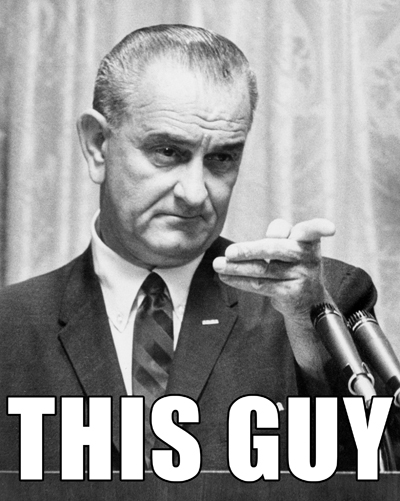 Wednesday, March 9
Exit Question(s):
	1.) Describe the major impact the Civil Rights 	Act will have on American society.

	2.) Do the same for the Voting Rights Act.
Thursday, March 10
Learning Target:
I can explain the origins of Civil Rights struggles and the events that led to reform
Vocabulary:
Voting Rights Act 1965: Eliminated literacy tests and other restrictions that had been used to restrict voting by black people.
Thursday, March 10
Sporting News:
Softball & Baseball begin this week!
Senior Announcements:
Senior Trip Papers ASAP
Senior March Mania – March 24th 
Class Announcements:
Remediation after school; ESD; Civil Rights Comp Check tomorrow
Agenda:
30 for 30 – James Meredith & Ole Miss
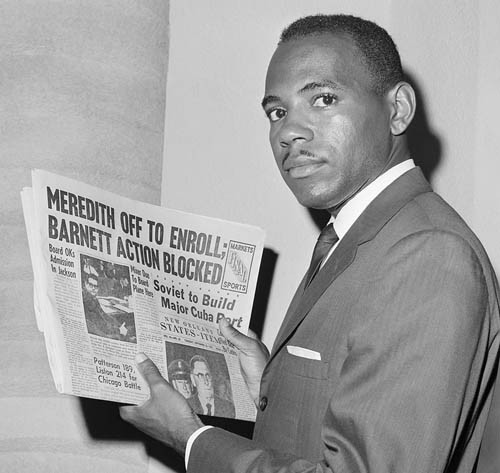 Thursday, March 10
Exit Question(s):
	1.) Briefly provide your thoughts and reactions 	on the James Meredith case.
Friday, March 11
Learning Target:
I can explain the origins of Civil Rights struggles and the events that led to change
Friday, March 11
Sporting News:
Softball & Baseball begin this week!
Senior Announcements:
Senior March Mania – March 24th 
Class Announcements:
Civil Rights Comp Check Today
Agenda:
Competency Check
Finish 30 for 30 Video
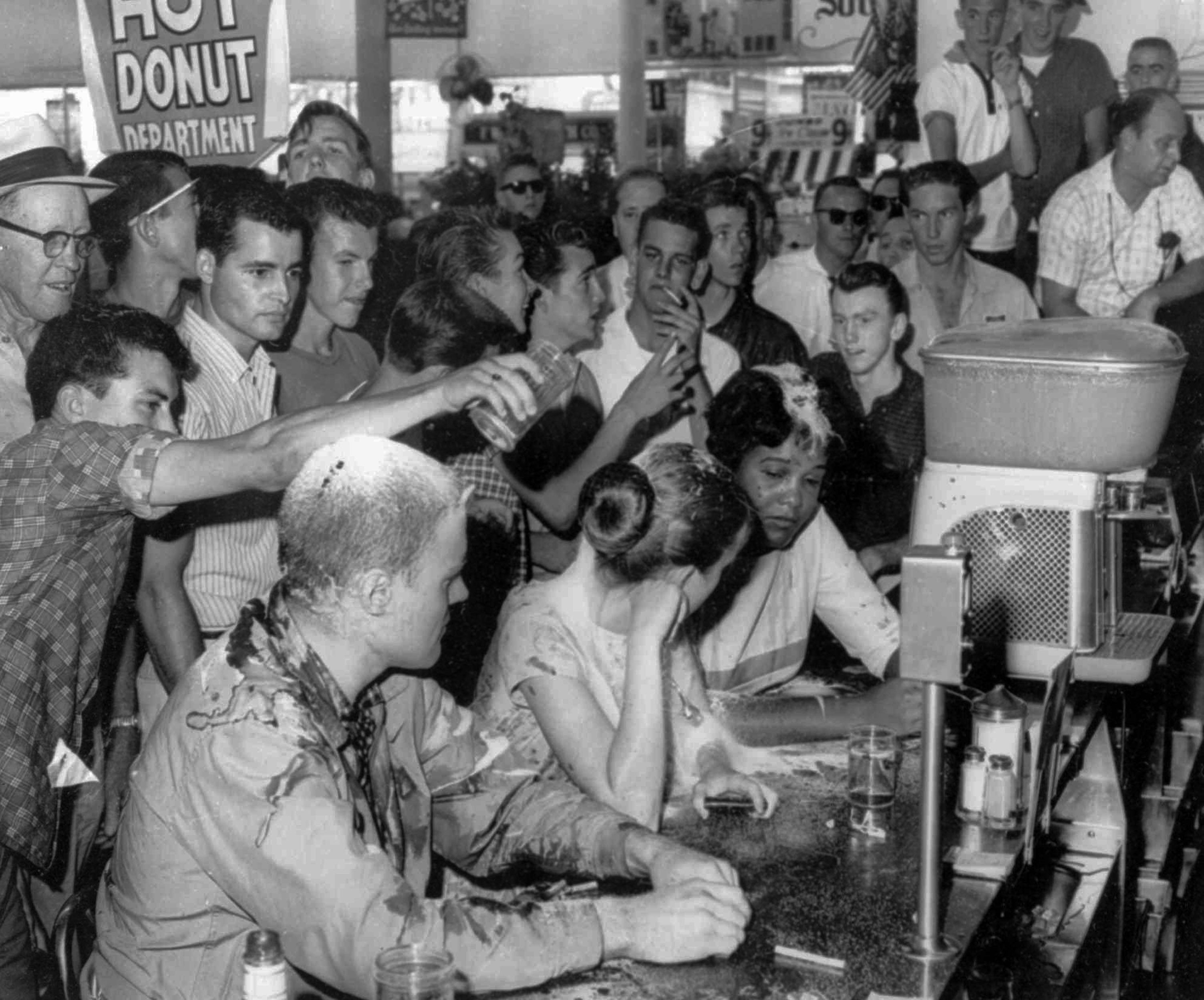